Quality of Life and Well-Being of Breast Cancer Patients While Following a Breast Cancer-Related Lymphedema Surveillance Protocol
Madisen Prasek, BS, OTS
Faculty Mentor: Allison Naber, PhD, OTD, OTR/L, CLT-LANA
Background & Purpose
Breast cancer is one of the most common cancers in women, and following treatment, survivors are at risk for developing breast cancer-related lymphedema (BCRL).1 
Common breast cancer treatments that increase the risk of developing BCRL include lymph node dissection, radiation, and chemotherapy.2-4
Breast cancer treatments can also lead to physical impairments, including reduced range of motion, decreased strength, impaired sensation, increased pain, tissue fibrosis, and declined upper limb function.1, 5-8  
Breast cancer patients with and without BCRL may experience mental and emotional distress, such as impaired social health, cognitive function, role function, and sexual health as well as anxiety and depression.6, 9
Both physical and psychosocial factors influence an individual’s quality of life and their ability to participate in activities of daily living, instrumental activities of daily living, social reintegration, and other meaningful occupations.1, 7, 9
Occupational therapy (OT) holds a valuable role in breast cancer treatment and survivorship as it utilizes a therapeutic approach to improve occupational participation and engagement,10 which is often impaired following breast cancer or BCRL diagnoses and treatments. 
Through client-centered interventions, OT can assist clients to improve physical, psychological, and social well-being and overall QoL. 9-11 

The purpose of this capstone project was to gain in-depth clinical skills in lymphedema and prevention, specifically in BCRL, and educated other health disciplines, clients, and their families on the psychosocial needs and quality of life (QoL) of the breast cancer community that are at risk for or have developed BCRL.
Theoretical Foundation
Biomechanical Frame of Reference 
Focuses on impairments that limit occupational performance and aims to restore the quality of movement in occupations.12
Application to the capstone:
Promote return to or greater participation in meaningful occupations by improving physical abilities
Assessments and interventions used were to track and improve physical limitations following breast cancer treatments and symptoms of BCRL
Environmental-Health-Occupation-Well-Being (E-HOW) Model
Evaluates the interaction of a person’s health, their environment, and occupational participation on their QoL and well-being.13
Application to the capstone:
Improve the client’s occupational participation and engagement in their environment by improving their overall health following their cancer diagnosis and treatments.
Increase the interaction of the patient’s health, environment, and occupations, a greater sense of QoL and well-being can be achieved
Results / Discussion
21 women completed the PHWA. 
Only women who had undergone a lymph node dissection, were at risk for or had developed BCRL, and were at least six months post-initial surgery date were included in the administration process. 
Ratings of Each Area of Health on the PHWA
Median (range) rating of each area of health (n=21):
Social health Mdn = 8 (2-10)
Physical health Mdn = 8 (2-10)
Family health Mdn =8 (4-10)
Occupational health Mdn = 8 (2-10)
Mental/emotional health Mdn = 8 (1-10)
Spiritual health Mdn = 9 (4-10)
Level of Health & Risk for Health Issues
11 participants had excellent/very good health and were at low risk for health issues (M = 53.55, SD = 3.14)
8 participants had good/fair health and were at moderate risk for health issues (M = 40.13, SD = 3.52)
2 participants had poor health and were at high risk for health issues (M = 27.5, SD = 0.71)
As a group, the participants had good/fair health and were at moderate risk for health issues (M = 45.95, SD = 9.41)
Themes
Seven themes were identified from the participants’ reflections in the six areas of their health from the PHWA
Methods
In-depth Clinical Experience
This capstone project occurred at the Nashville Breast Center, a surgical breast cancer practice, in Nashville, TN. 
Over the fourteen weeks, I was able to overtake my capstone mentor’s caseload by performing evaluations, implementing interventions, and completing documentation independently
Only patients who underwent a lymph node dissection as part of their cancer treatment were evaluated and treated by an occupational therapist, specifically for lymphedema surveillance and prevention.  
Bioimpedance spectroscopy was used for lymphedema surveillance to measure differences in limb volume. A lymphedema index score (L-DEX) was given following the measurement, representing the difference in the amount of extracellular fluid in an at-risk limb compared to the unaffected limb.14 If the L-Dex score was elevated by 6.5 points or greater, indicating BCRL, 15 occupational therapy interventions were implemented to reverse symptoms or slow the progression of lymphedema. 
Education
Pizzi Health and Wellness Assessment (PHWA)
Assesses the patient’s self-perceptions of their health and well-being in six areas: social, physical, family, occupational, mental/emotional, and spiritual health.13
Patients were asked to rate each of the six areas of health on a scale of 0 (poor) to 10 (excellent). Based on the ratings, an overall score was calculated, indicating the patient’s level of health and risk level for health issues.16 
Scores below 30 = poor health and high risk for health issues
Scores 30-47 = good health and moderate risk for health issues 
Scores 48-60 = excellent/very good health and low risk for health issues
Using content analysis, qualitative data was organized into specific themes with the frequency of each theme tracked.17
The gathered data was presented to health professionals at the site to educate on psychosocial needs and QoL of the patients at this site, specifically how the patients’ perceptions of each area of health influence each other and how it affects their day-to-day activities and well-being.
Implications & Conclusion
Occupational therapists have the scope and training to help patients recover physically, mentally, emotionally, and socially and prevent impairments, such as BCRL, from breast cancer treatments.9-11
By using a client-centered and holistic approach to the OT process with breast cancer patients, improved QoL and well-being can be achieved.9
Lymphedema surveillance should be used with all breast cancer patients that undergo a lymph node dissection to reduce the risk of chronic BCRL. 18-21
Breast cancer patients experience many stressors that negatively affect their QoL, and not all patients have adequate supports, putting them at greater risk for poor health and health issues. 
Due to the gap in supports and OT’s role in psychosocial well-being, implementing programs with a focus on coping skills or developing supports is indicated to reduce the impact stressors have on the health, QoL, and well-being of breast cancer patients. 22
Due to the time considerations and mental/emotional capacity needed to complete the PHWA, a more clinically relevant version may be indicated to make the administration process more feasible for both the therapist and patient.
References
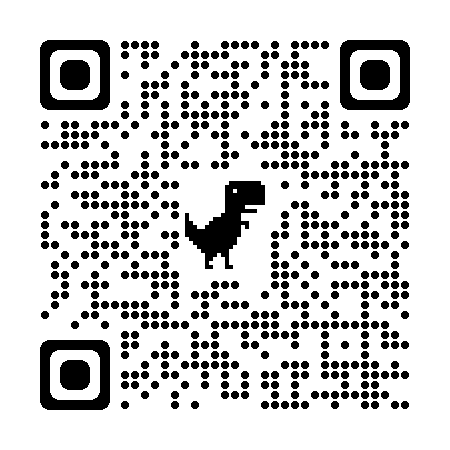 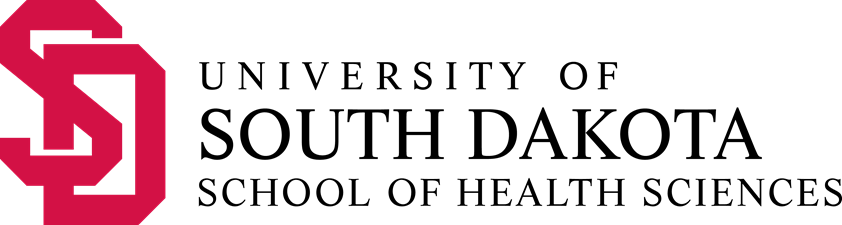